Genetic Epilepsies and GABAA Receptor Mutations November 17, 2012
Robert L. Macdonald M.D., Ph.D.
Department of Neurology
Vanderbilt University Medical Center
Definitions
Seizures: the clinical manifestations (symptoms and signs) of excessive and/or hypersynchronous, usually self-limited, abnormal activity of neurons.
Definitions
Seizures: the clinical manifestations (symptoms and signs) of excessive and/or hypersynchronous, usually self-limited, abnormal activity of neurons.
Epilepsy: a chronic disorder characterized by recurrent unprovoked seizures.
Etiologies of the epilepsies
Symptomatic (Acquired) Epilepsies
(~50%)
Unknown 15.5%
Infection 2.5%
Idiopathic (Genetic) Epilepsies
(~50%)
Degenerative 3.5%
Cancer 4.1%
Head Injury 5.5%
Congenital
Malformations 8.0%
Hauser
Stroke 10.9%
Idiopathic Epilepsy Syndromes (IES)
Idiopathic Generalized Epilepsies (IGE)
Childhood absence epilepsy (CAE)
Generalized epilepsy with febrile seizures plus (GEFS+)
Juvenile myoclonic epilepsy (JME)
Epilepsy with myoclonic absences
Juvenile absence epilepsy (JAE)
Epilepsy with grand mal (generalized tonic-clonic) seizures on awakening
Benign myoclonic epilepsy in infancy
Idiopathic Focal Epilepsies (IFE)
Benign childhood epilepsy with centrotemporal spikes (BCECTS)
Benign childhood occipital epilepsy (BCOE)
Benign familial neonatal/infantile seizures (BFNS, BFNIS, BFIS)
Autosomal nocturnal frontal lobe epilepsy (ADNFLE)
Epileptic Encephalopathies (EE)
Dravet Syndrome (Severe Myoclonic Epilepsy of Infancy)
Lennox Gastaut Syndrome
Doose Syndrome
Engel, Epilepsia 42:796-803, 2001
Idiopathic Epilepsy Syndromes (IES)
Idiopathic Generalized Epilepsies (IGE)
Childhood absence epilepsy (CAE)
Generalized epilepsy with febrile seizures plus (GEFS+)
Juvenile myoclonic epilepsy (JME)
Epilepsy with myoclonic absences
Juvenile absence epilepsy (JAE)
Epilepsy with grand mal (generalized tonic-clonic) seizures on awakening
Benign myoclonic epilepsy in infancy
Idiopathic Focal Epilepsies (IFE)
Benign childhood epilepsy with centrotemporal spikes (BCECTS)
Benign childhood occipital epilepsy (BCOE)
Benign familial neonatal/infantile seizures (BFNS, BFNIS, BFIS)
Autosomal nocturnal frontal lobe epilepsy (ADNFLE)
Epileptic Encephalopathies (EE)
Dravet Syndrome (Severe Myoclonic Epilepsy of Infancy)
Lennox Gastaut Syndrome
Doose Syndrome
Engel, Epilepsia 42:796-803, 2001
IGEs
IGEs have been associated primarily with ion channel mutations/variants. 
IGEs have genetic components that include:
fully penetrant monogenetic alleles and less penetrant alleles of large effect (<2%)
rare polygenetic alleles of small effect (>98%)
IGEs
IGEs have been associated primarily with ion channel mutations/variants. 
IGEs have genetic components that include:
fully penetrant monogenetic alleles and less penetrant alleles of large effect (<2%)
rare polygenetic alleles of small effect (>98%)
IGEs
IGEs have been associated primarily with ion channel mutations/variants. 
IGEs have genetic components that include:
fully penetrant monogenetic alleles and less penetrant alleles of large effect (<2%)
rare polygenetic alleles of small effect (>98%)
Ion channel human epilepsy (hEP) genes
Cholinergic Receptor Genes
	CHRNA2 	
	CHRNA4	
	CHRNB2	
Chloride Channel Genes
	CLCN2	
GABAA Receptor Genes
	GABRA1	
	GABRB3 	
	GABRG2
Voltage-gated Potassium Channel Genes
	KCNA1		
	KCNQ2		
	KCNQ3 
Potassium Inwardly Rectifying Channel Genes
	KCNJ11		
	KCNJ6		
Calcium Activated Potassium Channel Genes
	KCNMA1
Voltage-gated Sodium Channel Genes	
	SCN1A 		
	SCN1B		
	SCN2A2 
Voltage-gated Calcium Channel Genes
	CACNA1A
Klassen et al., Cell 24;145:1036-48 ,2011
GABAA receptor subunit genes
GABAA Receptor  Genes (19)
GABRA1-6
GABRB1-3
GABRG1-3
GABRD
GABRE
GABRP
GABRQ
GABRR1-3
GABAA Receptor  hEP Genes (3)
	GABRA1	
	GABRB3 	
	GABRG2
GABAA receptor subunits
Mature Peptide
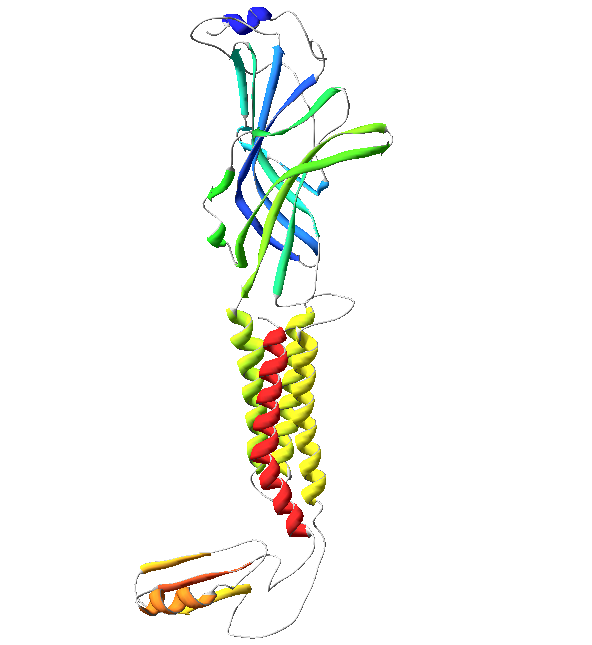 Signal Peptide
2
Extracellular
Extracellular
Cell membrane
M1
M2
M3
M4
Cell Membrane
Intracellular
Intracellular
Subunits
r
a
b
g
e
p
q
d
Subtypes
6
3
3
1
1
1
1
3
GABAA receptors are heteropentamers.
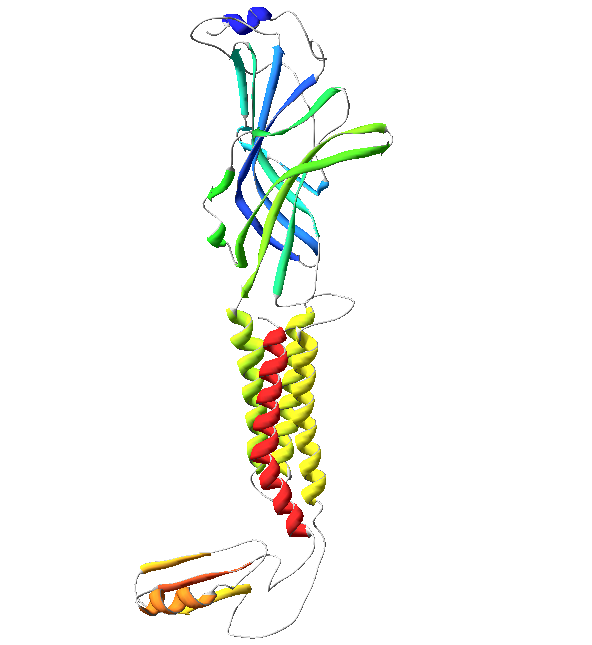 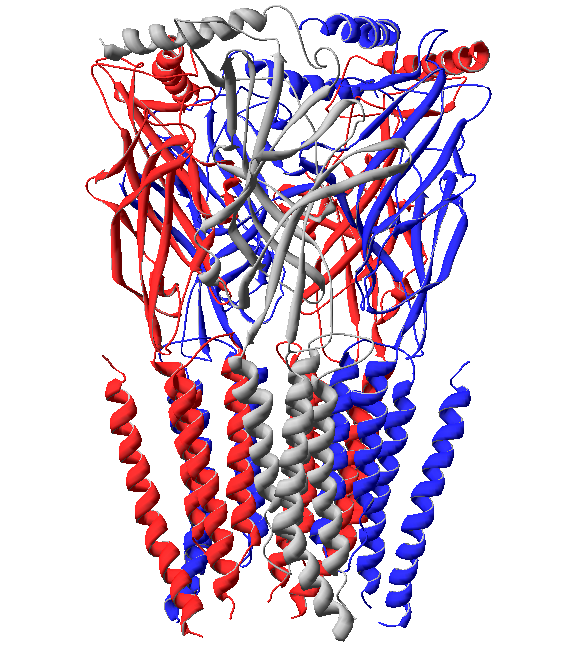 2
β3
-
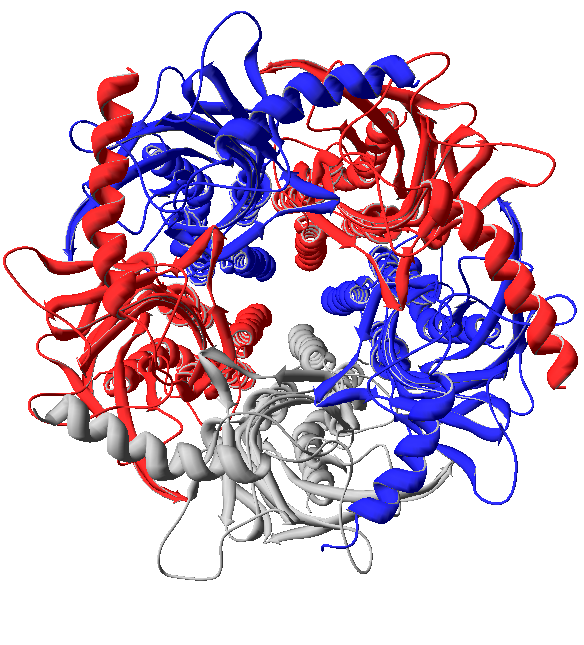 α1
-
+
+
Extracellular
α1
Cell Membrane
α1
β3
β3
2
Intracellular
2
GABAA receptor biogenesis
receptor assembly/trafficking
subunit gene transcription
subunit biogenesis
receptor channel function
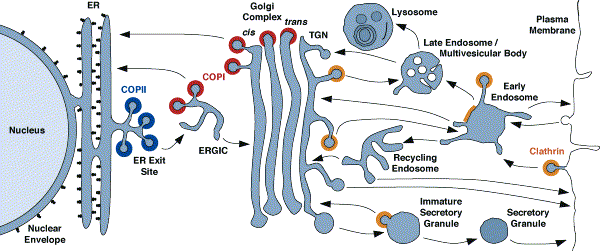 Xxxxxxxxxxxxxxx xxxxxxxxxxxxxxxxxxx
x
x
xxxxxxxxxxxxxxx
GABR human epilepsy genes
Genetic epilepsies have been associated with 20 mutations in human epilepsy GABR genes and variants.
Epilepsy mutations have been shown to impair:
subunit gene transcription ([1]reduced promoter function)
subunit biogenesis (degraded subunit [2]mRNA or [3]protein)
receptor assembly/trafficking (ER retention due to [4]subunit truncation with a dominant negative effect or [5]impaired subunit oligomerization)
receptor channel function ([6]impaired channel gating).
Epilepsy mutations have been classified into these 6 mechanistic classes.
Defects in mutant GABAA receptor biogenesis or function
Class I (promoter) Mutations:
Reduced subunit due to impaired transcription
3(-897 T/C) CAE
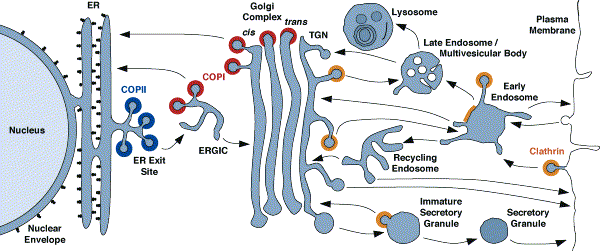 Xxxxxxxxxxxxxxx xxxxxxxxxxxxxxxxxxx
x
x
xxxxxxxxxxxxxxx
Defects in mutant GABAA receptor biogenesis or function
Class I (promoter) Mutations:
Reduced subunit due to impaired transcription
3(-897 T/C) CAE
Class II (early exon nonsense) Mutations:
Impaired translation (NMD) of truncated subunits
2(Q40X) FS, GEFS+; 2(IVS6+2T->G) CAE, FS; 
 2(R136X) CAE, FS; α1(975delC, S326fs328X) CAE
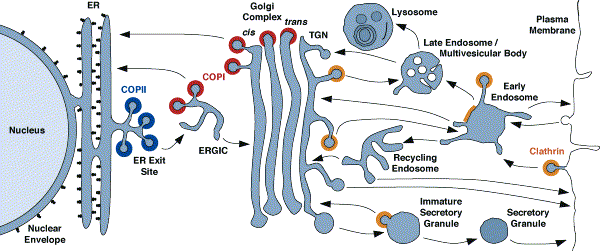 Xxxxxxxxxxxxxxx xxxxxxxxxxxxxxxxxxx
x
x
xxxxxxxxxxxxxxx
GABR IGE nonsense mutations: early exons
α1(S326fs328X)
γ2(R136X)
γ2(IVS6+2T→G)
γ2(Q40X)*
N-terminal
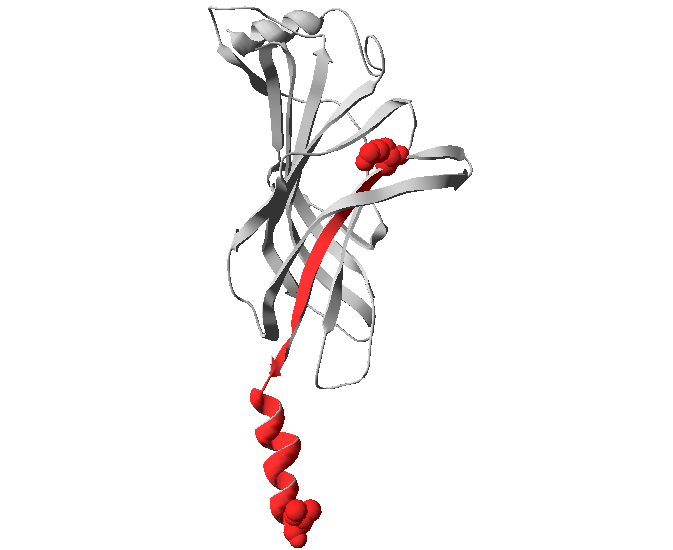 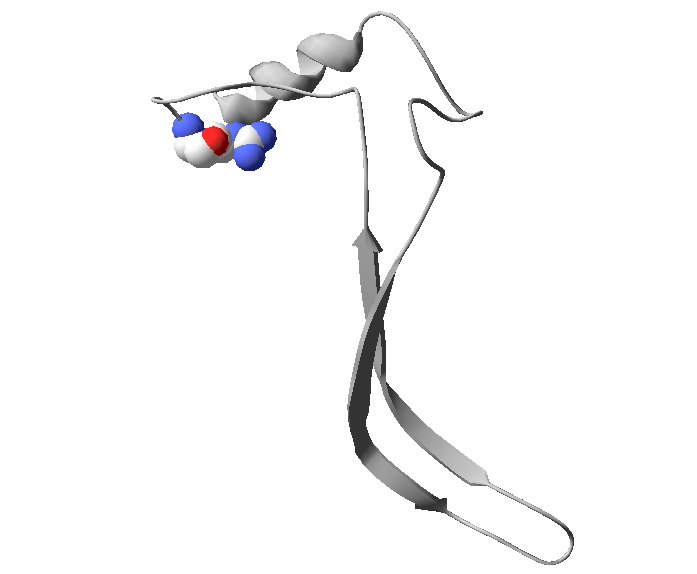 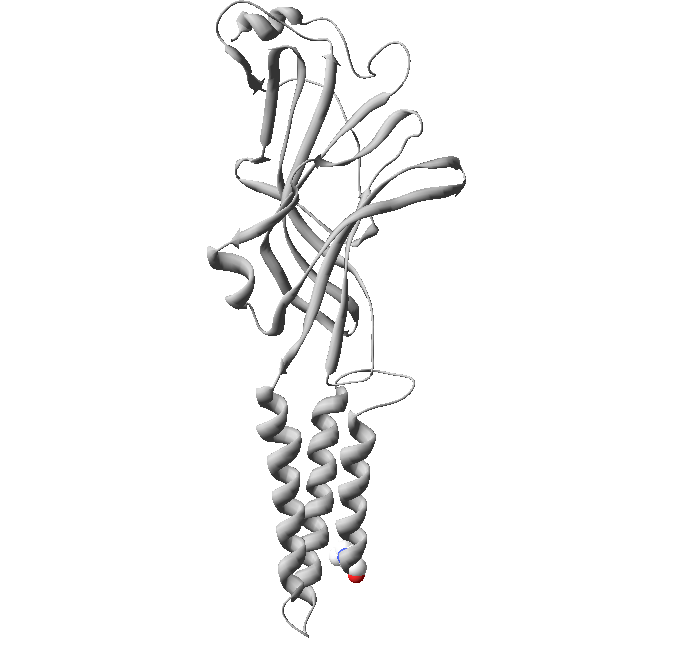 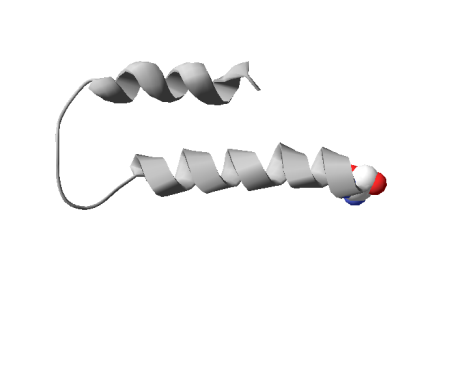 Q40X
FS,GEFS+
Hirose et al., 2004
TMs
R136X 
FS
Johnston et al., submitted
IVS6+2T->G
AD CAE & FS, DS
Kananura et al., 2002
ITD
975delC, S326fs328X
AD CAE
Maljevic et al., 2006
*aa position in the immature peptide
[Speaker Notes: For γ2(IVS6+2T→G), the modeling is predicting a short α-helix that is inserted on the membrane as a novel TM1 (in red). Note that there is not C-tail following TM4 in the γ2wt subunit (in black).]
ER Quality ControlNonsense-Mediated mRNA Decay (NMD)
Start codon      mRNA                       Stop codon
3’-most exon-exon junction
During the first (pioneer) round of translation, NMD degrades mRNAs with PTCs >50-55 bp upstream of an exon-exon junction to prevent translation of truncated proteins that could have deleterious actions.
[Speaker Notes: Nonsense-mediated mRNA decay (NMD) factors have multiple functions. (a) RNA splicing recruits NMD factors to exon–exon junctions, which promote robust
translation. (b) Without introns, there is no recruitment of NMD factors, and translation is weak. (c) If NMD factors are knocked out or prevented from being recruited, stop
codons are sometimes ignored, this leads to the production of C-terminally extended proteins. (d) The presence of a premature stop codon (signal 1) in conjunction with a
downstream NMD factor (signal 2) leads to RNA decay.]
Defects in mutant GABAA receptor biogenesis or function
Class I (promoter) Mutations:
Reduced subunit due to impaired transcription
3(-897 T/C) CAE
Class II (early exon nonsense) Mutations:
Impaired translation (NMD) of truncated subunits
2(Q40X) FS, GEFS+; 2(IVS6+2T->G) CAE, FS; 
 2(R136X) CAE, FS; α1(975delC, S326fs328X) CAE
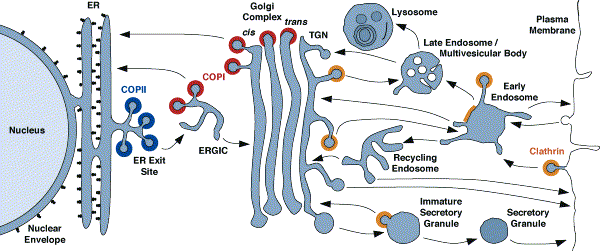 Xxxxxxxxxxxxxxx xxxxxxxxxxxxxxxxxxx
x
x
xxxxxxxxxxxxxxx
Class III (missense) Mutations:
Subunit misfolded and degraded (ERAD) 
α1(A322D) JME
GABR IGE missense epilepsy mutations
α1 Subunit
3 Subunit
δ Subunit
2 Subunit
N-terminus
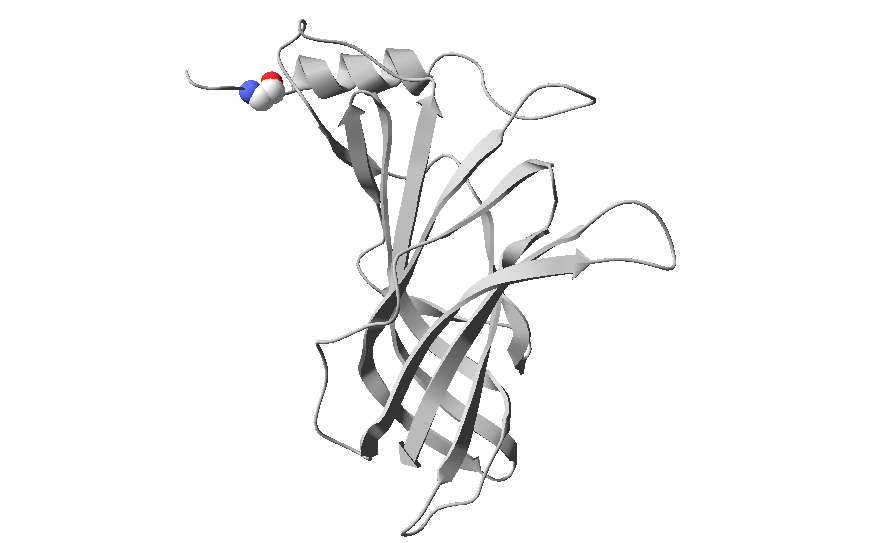 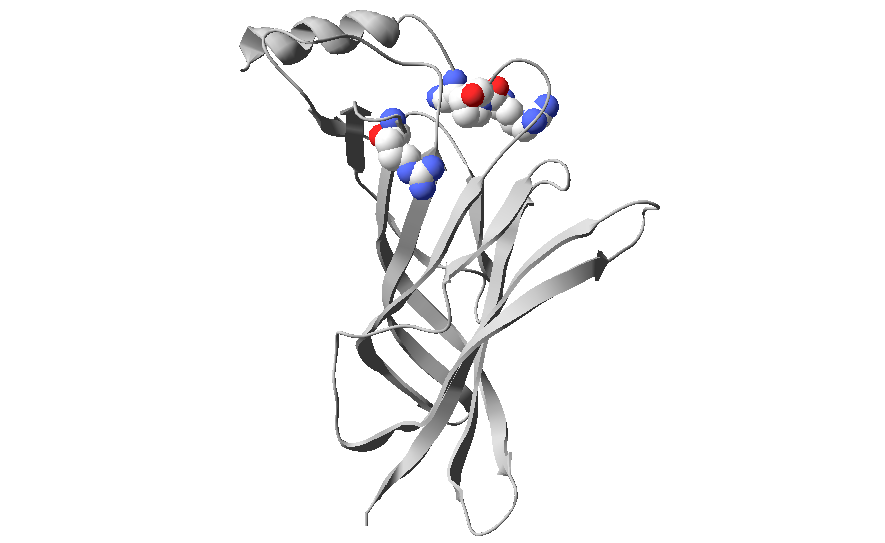 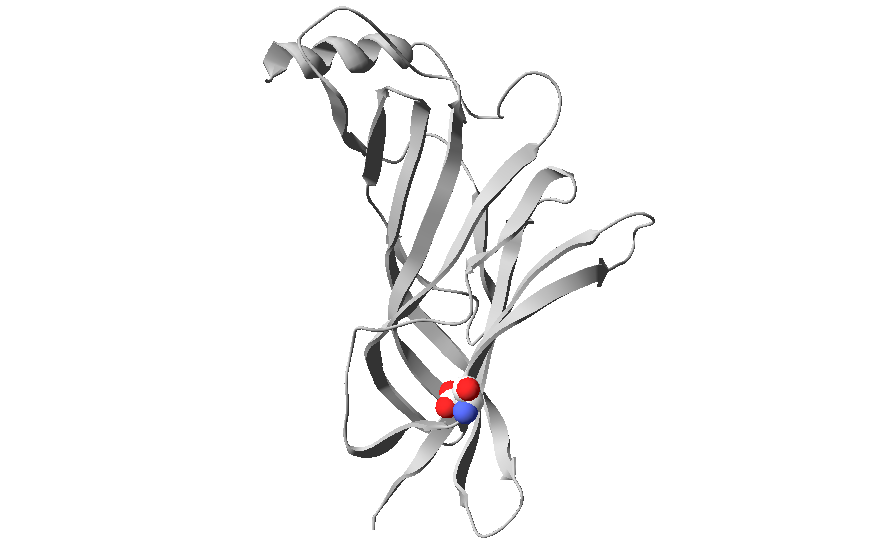 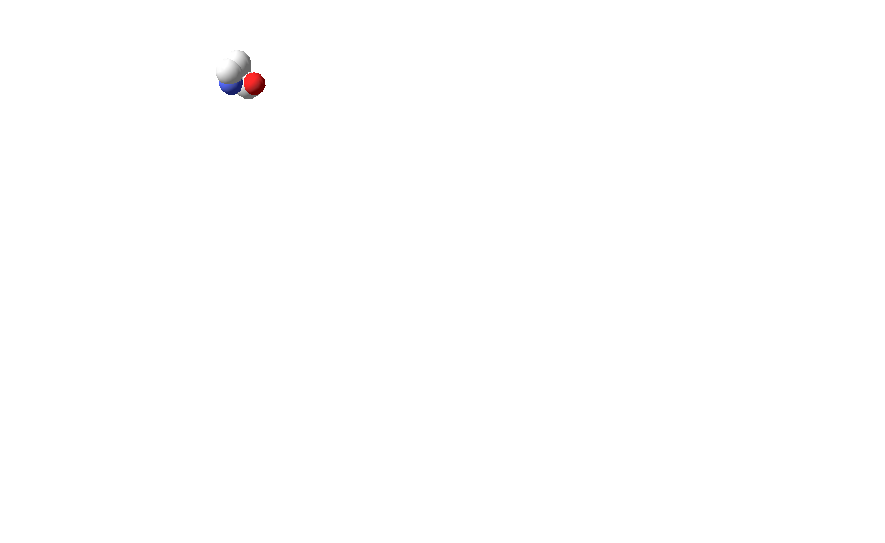 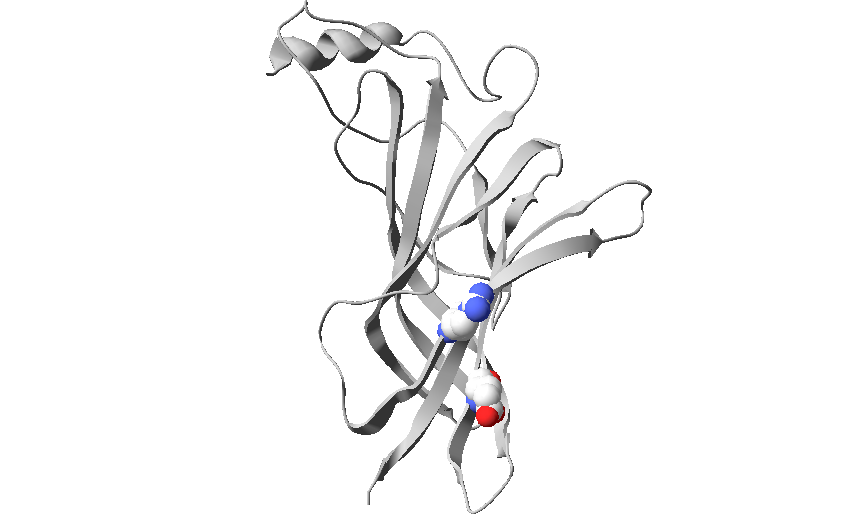 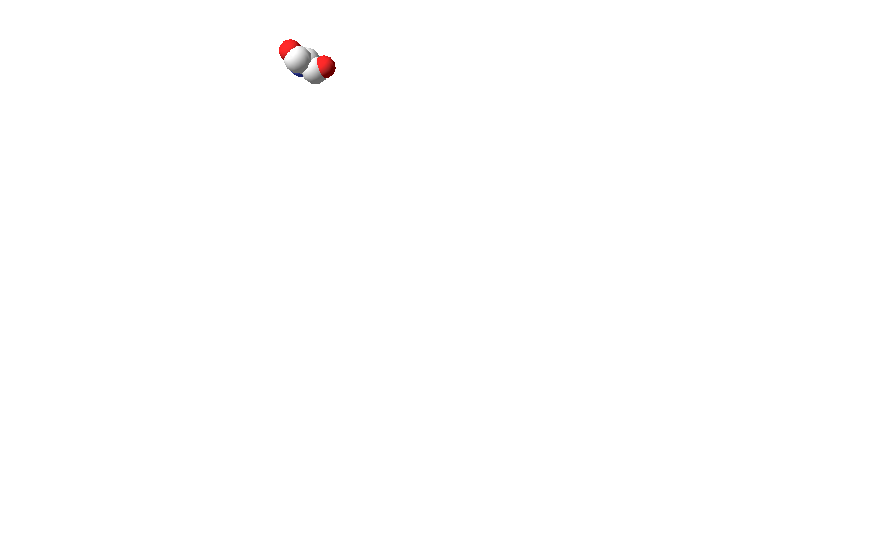 TMD
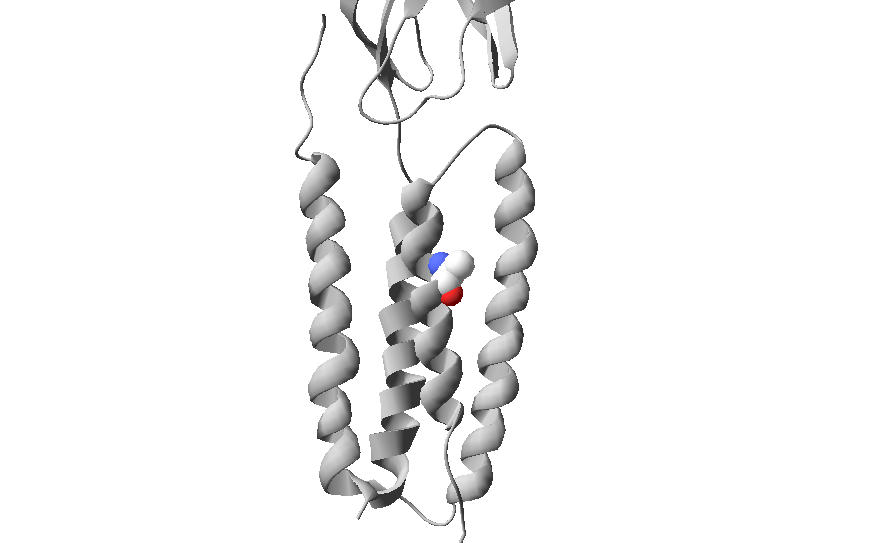 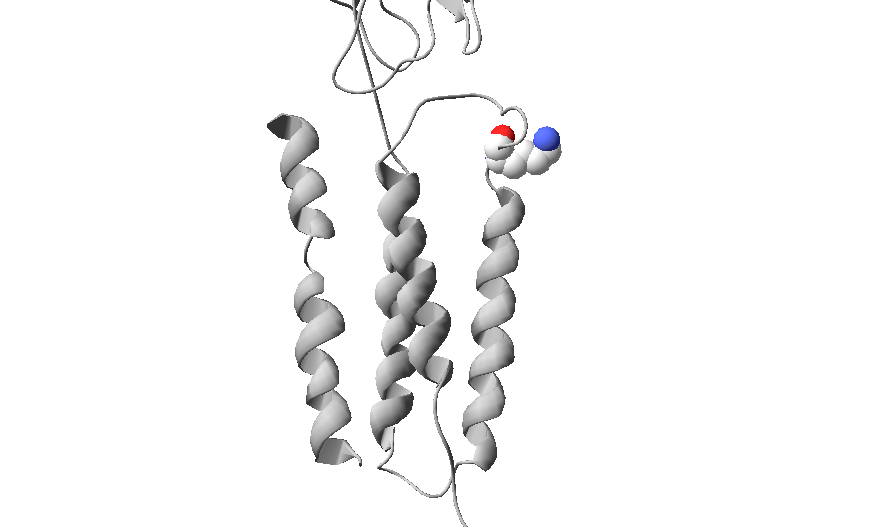 A322D 
AD JME
Cossette et al., 2002
ITD
Hernandez and Macdonald, unpublished
ER Quality Control ER associated degradation (ERAD)
ER
UPS
Meusser et al., Nature Cell Biology 7:766, 2005
Defects in mutant GABAA receptor biogenesis or function
Class I (promoter) Mutations:
Reduced subunit due to impaired transcription
3(-897 T/C) CAE
Class IV (last exon nonsense) Mutations:
ER retention of truncated subunits, with dominant negative effect
2(Q390X) GEFS+
2(W429X) GEFS+
2(S443delC) GEFS+ 
1(K353delins18X) GTCS
Class II (early exon nonsense) Mutations:
Impaired translation (NMD) of truncated subunits
2(Q40X) FS, GEFS+; 2(IVS6+2T->G) CAE, FS; 
 2(R136X) CAE, FS; α1(975delC, S326fs328X) CAE
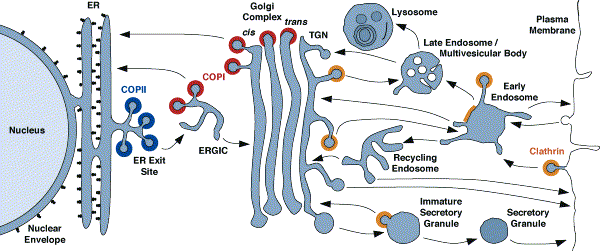 Xxxxxxxxxxxxxxx xxxxxxxxxxxxxxxxxxx
x
x
xxxxxxxxxxxxxxx
Class III (missense) Mutations:
Subunit misfolded and degraded (ERAD) 
α1(A322D) JME
GABR IGE nonsense mutations: last exon
α1(K353delins18X)
γ2(W429X)
γ2(Q390X)
γ2(S443delC)
N-terminal
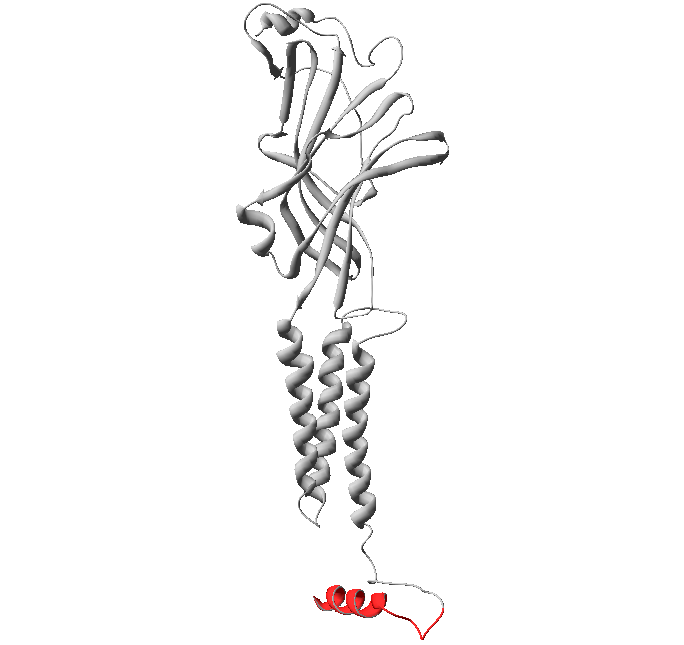 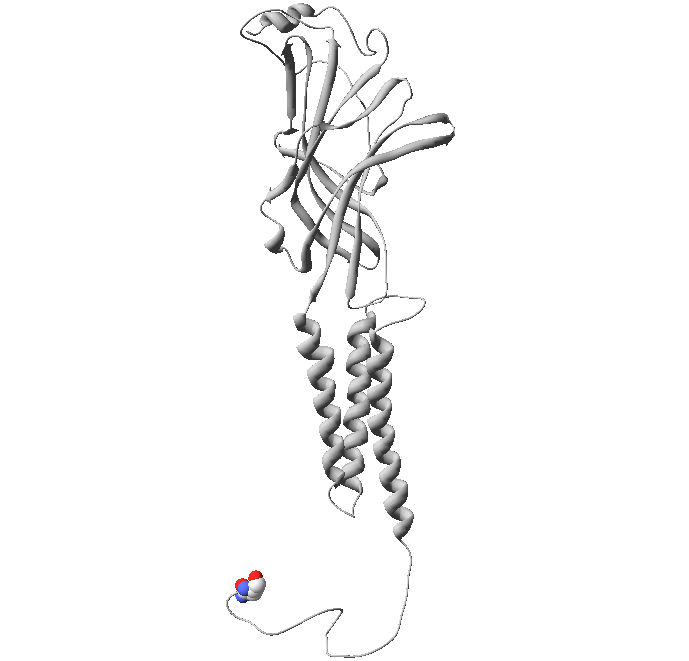 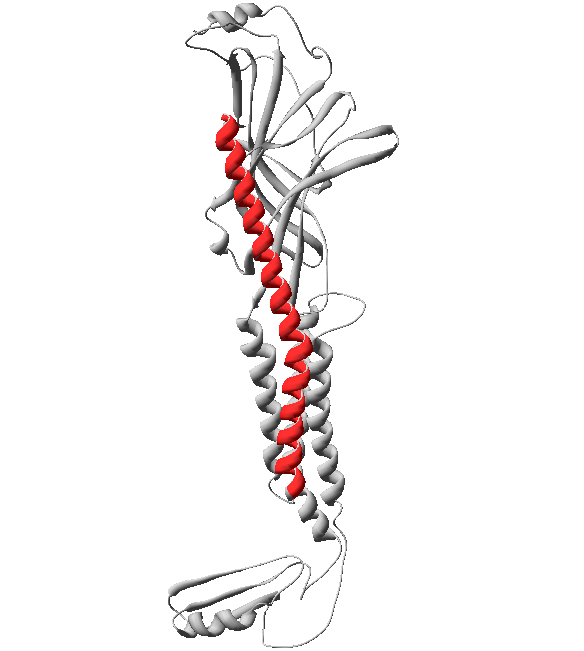 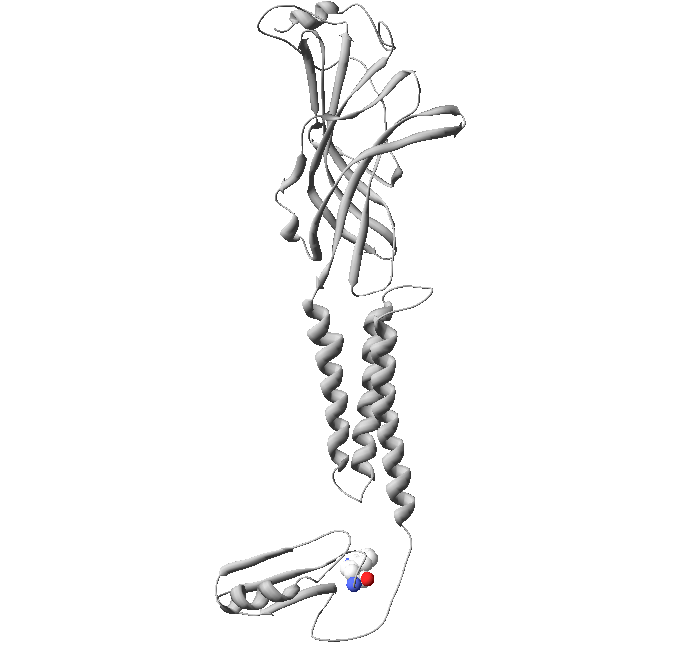 TMs
ITD
W429X 
AD GEFS+
Sun et al., 2008
Q390X 
AD GEFS+
Harkin et al., 2002
S443delC
GEFS+
Tian et al., in press
K353delins18X 
GTCS
Lachance-Touchette et al., 2011
[Speaker Notes: These are the new models for Q290x and W429x, where Q390 is predicted to be more disordered than W429 as confirmed by PrDOS (Protein DisOrder prediction System). For γ2S443delC, the modeling is predicting an α-helix that is inserted on the membrane as a novel TM4 with a long extracellular C-tail (in red). Note that there is not C-tail following TM4 in the γ2wt subunit (in black).]
Defects in mutant GABAA receptor biogenesis or function
Class I (promoter) Mutations:
Reduced subunit due to impaired transcription
3(-897 T/C) CAE
Class IV (last exon nonsense) Mutations:
ER retention of truncated subunits, with dominant negative effect
2(Q390X) GEFS+
2(W429X) GEFS+
2(S443delC) GEFS+ 
1(K353delins18X) GTCS
Class II (early exon nonsense) Mutations:
Impaired translation (NMD) of truncated subunits
2(Q40X) FS, GEFS+; 2(IVS6+2T->G) CAE, FS; 
 2(R136X) CAE, FS; α1(975delC, S326fs328X) CAE
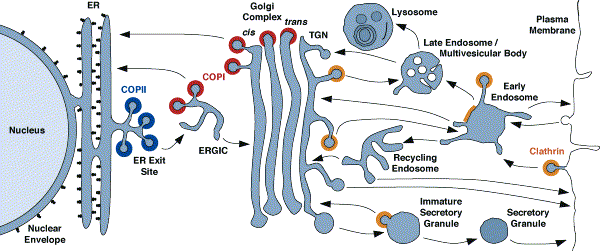 Xxxxxxxxxxxxxxx xxxxxxxxxxxxxxxxxxx
x
x
xxxxxxxxxxxxxxx
Class III (missense) Mutations:
Subunit misfolded and degraded (ERAD) 
α1(A322D) JME
Class V (missense) Mutations:
ER retention with impaired subunit oligomerization
α122(R82Q) CAE/FS, α122(P83S) FS
α122(D219N) FS +/- GTCS, CAE
α122(R177G) FS
α123(P11S, S15F, G32R)? CAE
GABR IGE missense epilepsy mutations
α1 Subunit
3 Subunit
δ Subunit
2 Subunit
N79S GTCS
Sh i et al., 2010
P11S
N-terminus
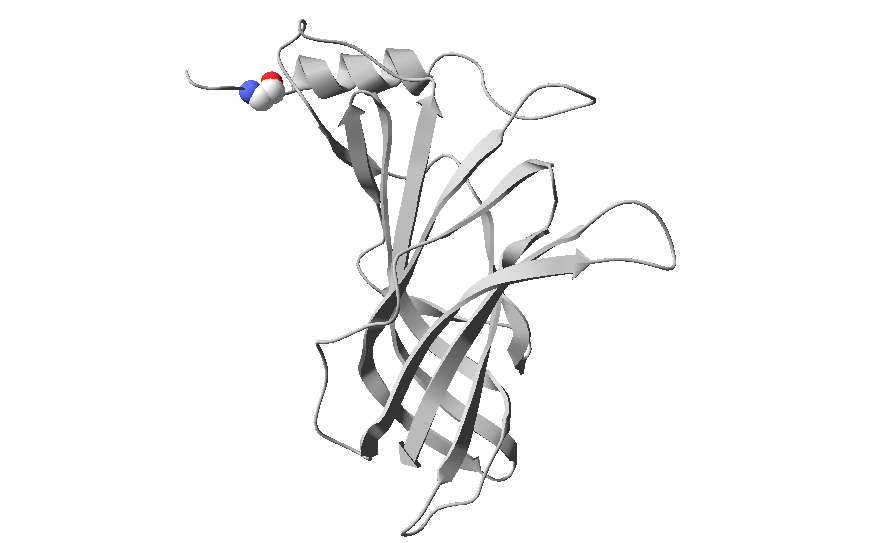 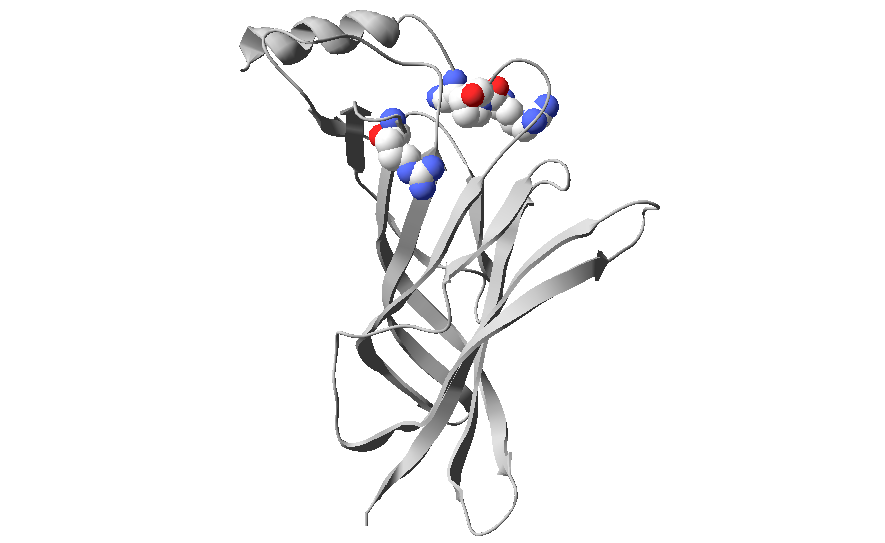 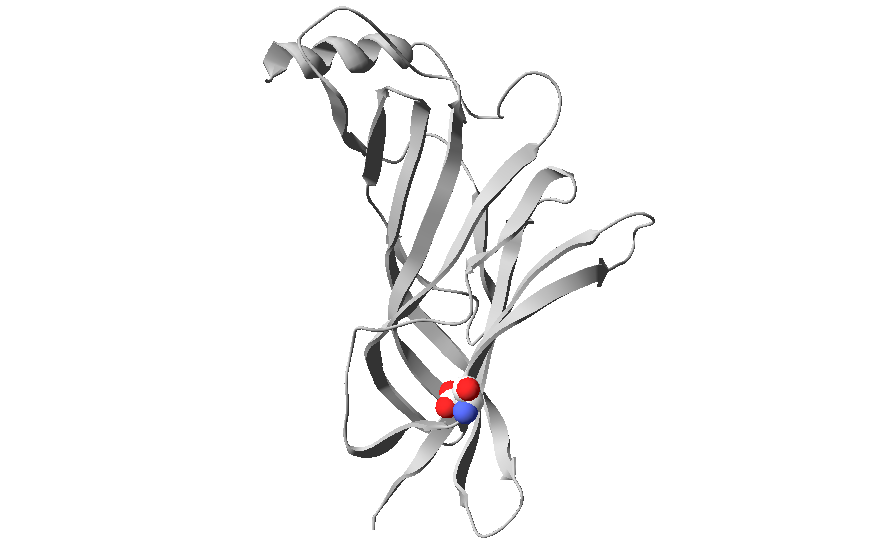 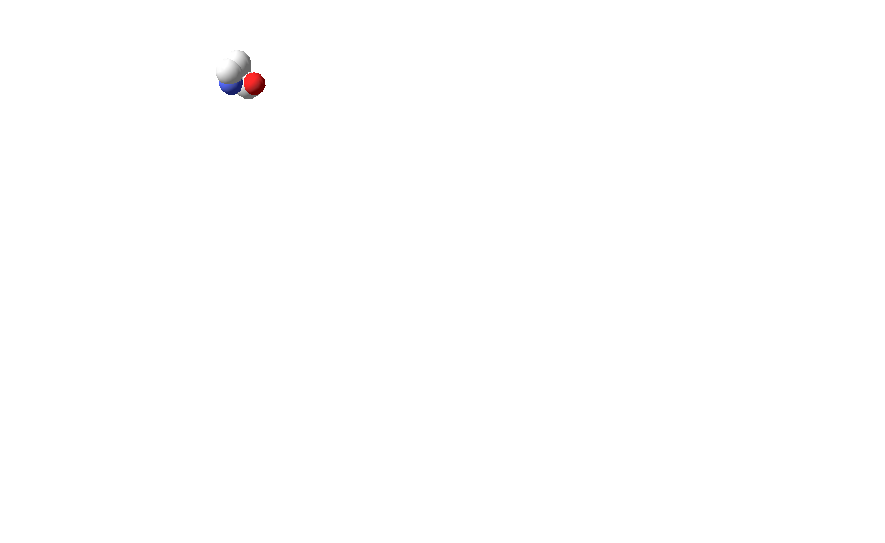 R82Q AD CAE/FS
Wallace et al., 2001
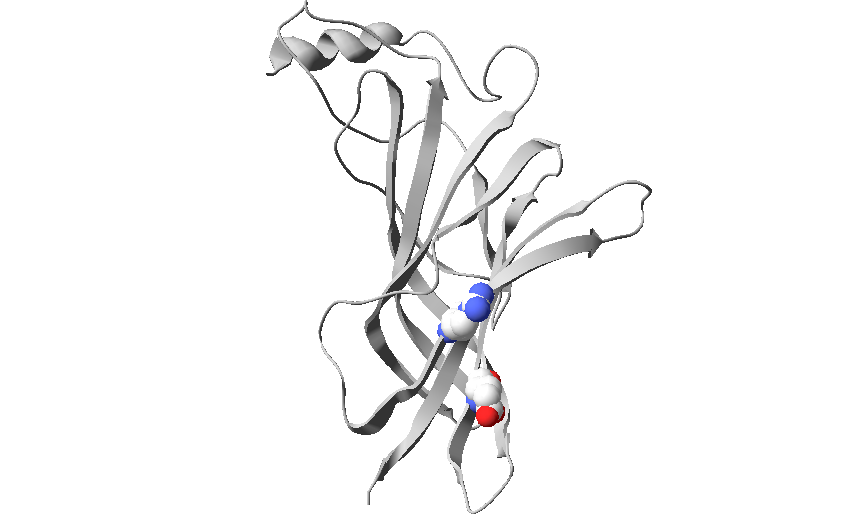 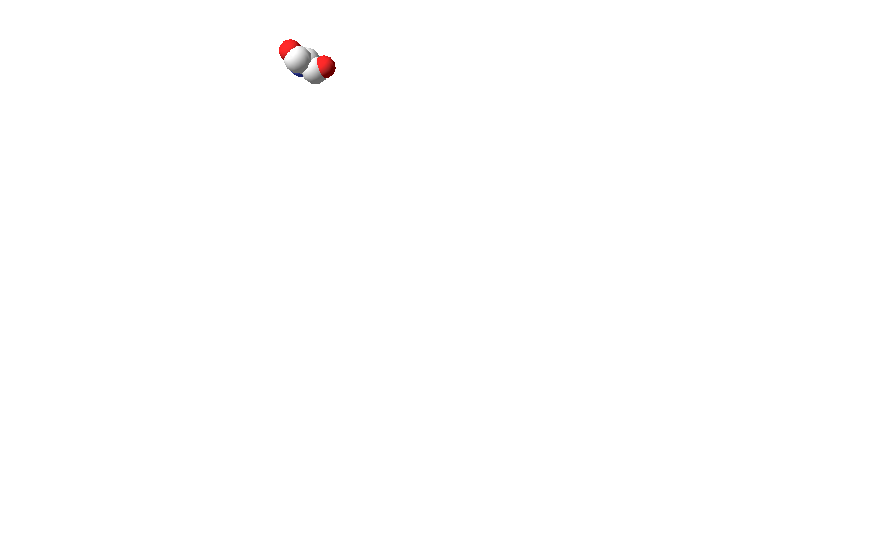 S15F
P83S FS, CAE 
Lachance-Touchette et al., 2011
G32R
CAE
Tanaka et al., 2008
R177G 
AD FS
Audenaert et al., 2006
D219N 
FS +/- GTCS
Lachance-Touchette et al., 2011
TMD
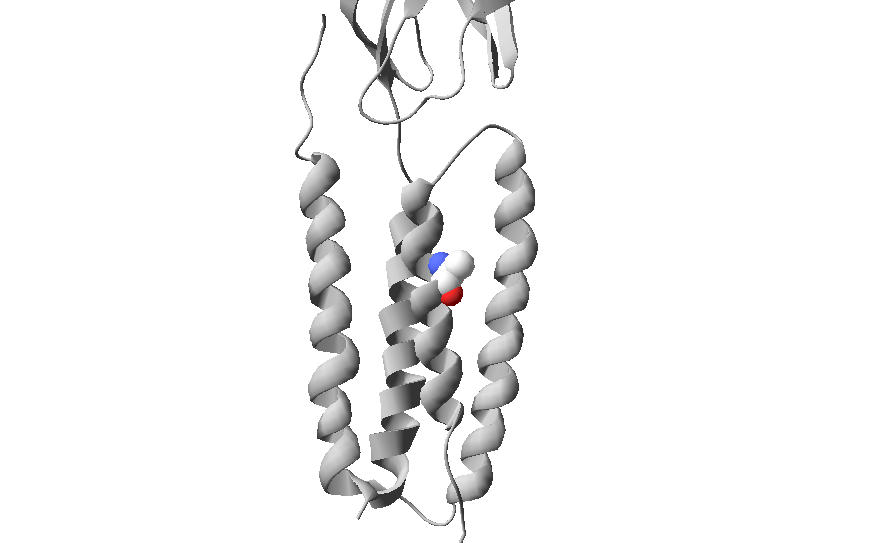 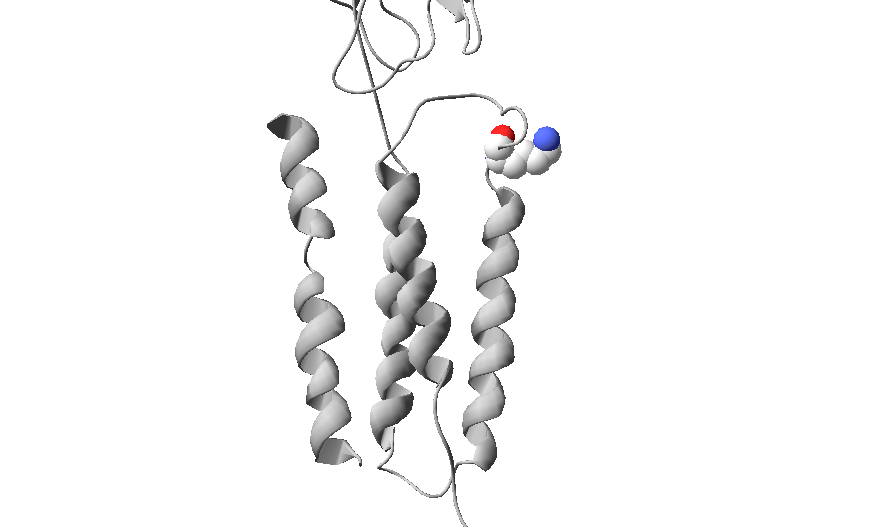 A322D 
AD JME
Cossette et al., 2002
ITD
Hernandez and Macdonald, unpublished
The 2 (N79S, R82Q, P83S, R177G) and β3(G32R) subunit mutations are at subunit-subunit interfaces.
G32R
G32R
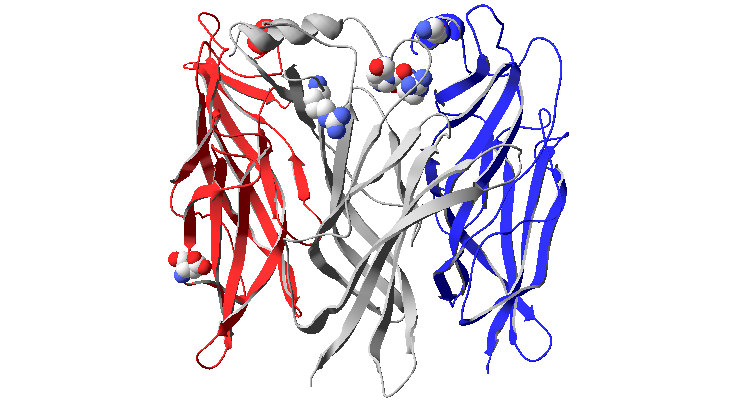 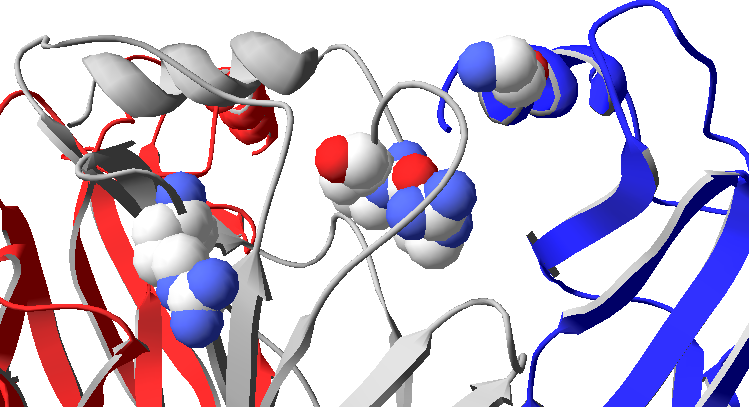 N79S
P83S
P83S
N79S
R82Q
R177G
R82Q
R177G
2+
α1+
2-
3-
α1
2
β3
N79S
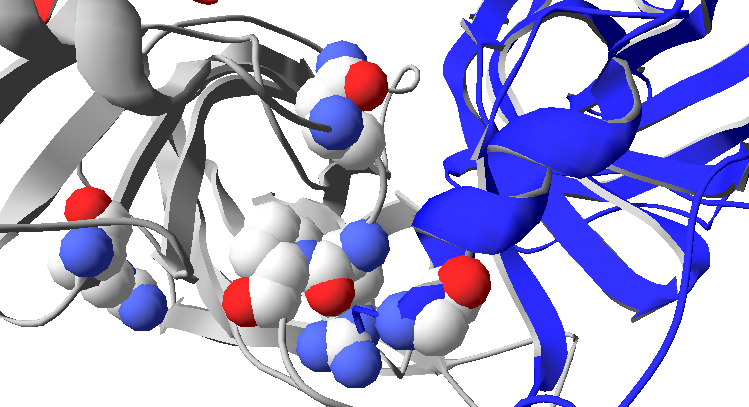 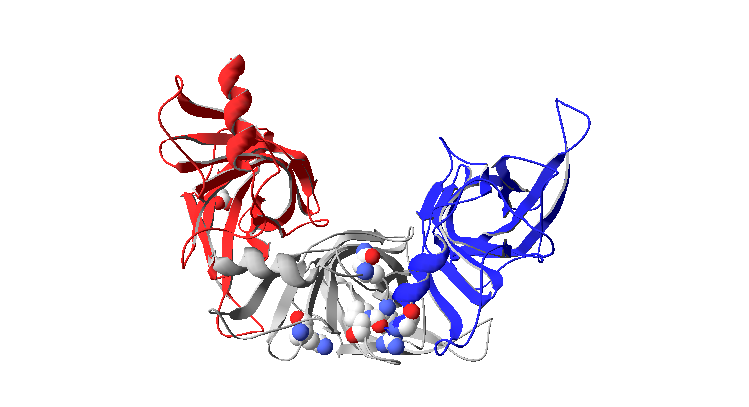 P83S
N79S
R177G
G32R
G32
R177G
R82Q
R82Q
P83S
α1+
2-
2+
3-
Hernandez and Macdonald, unpublished
Defects in mutant GABAA receptor biogenesis or function
Class I (promoter) Mutations:
Reduced subunit due to impaired transcription
3(-897 T/C) CAE
Class III (last exon nonsense) Mutations:
ER retention of truncated subunits, with or without dominant negative effect
2(Q390X) GEFS+
2(W429X) GEFS+
2(S443delC) GEFS+ 
1(K353delins18X) GTCS
Class II (early exon nonsense) Mutations:
Impaired translation (NMD) of truncated subunits
2(Q40X) FS, GEFS+; 2(IVS6+2T->G) CAE, FS; 
 2(R136X) CAE, FS; α1(975delC, S326fs328X) CAE
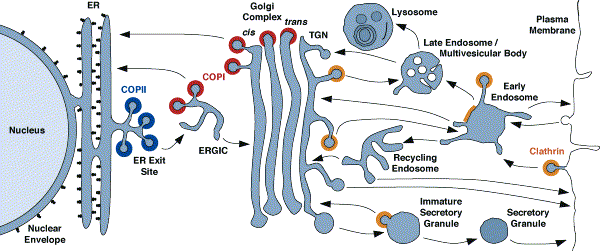 Xxxxxxxxxxxxxxx xxxxxxxxxxxxxxxxxxx
x
x
xxxxxxxxxxxxxxx
Class IV (missense) Mutations:
Subunit misfolded and degraded (ERAD) 
α1(A322D) JME
Class VI (missense) Mutations:
Impaired surface receptor function
α122(K328M) GEFS+
α12δ(E177A) GEFS+
α12δ(R220H) GEFS+
Class V (missense) Mutations:
ER retention with impaired subunit oligomerization
α122(R82Q) CAE/FS, α122(P83S) FS
α122(D219N) FS +/- GTCS, CAE
α122(R177G) FS
α123(P11S, S15F, G32R)? CAE
GABR IGE missense epilepsy mutations
α1 Subunit
3 Subunit
δ Subunit
2 Subunit
N79S GTCS
Sh i et al., 2010
P11S
N-terminus
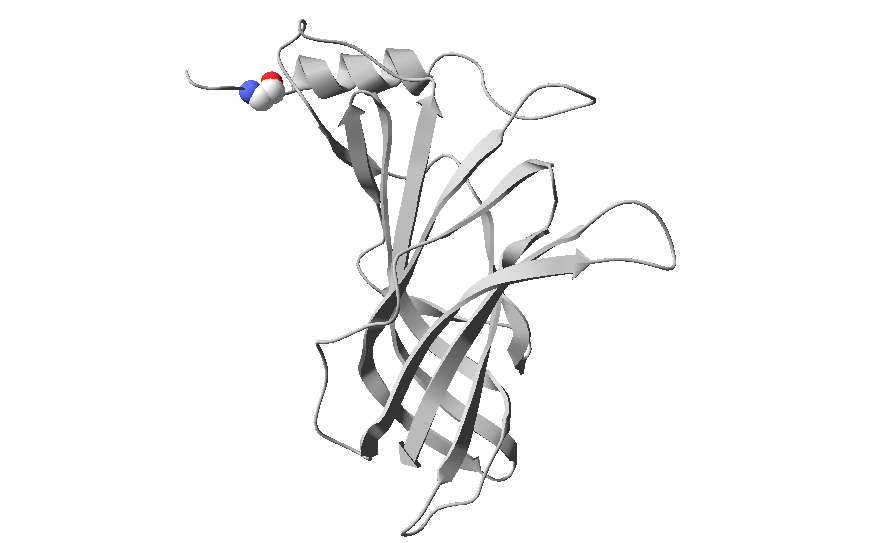 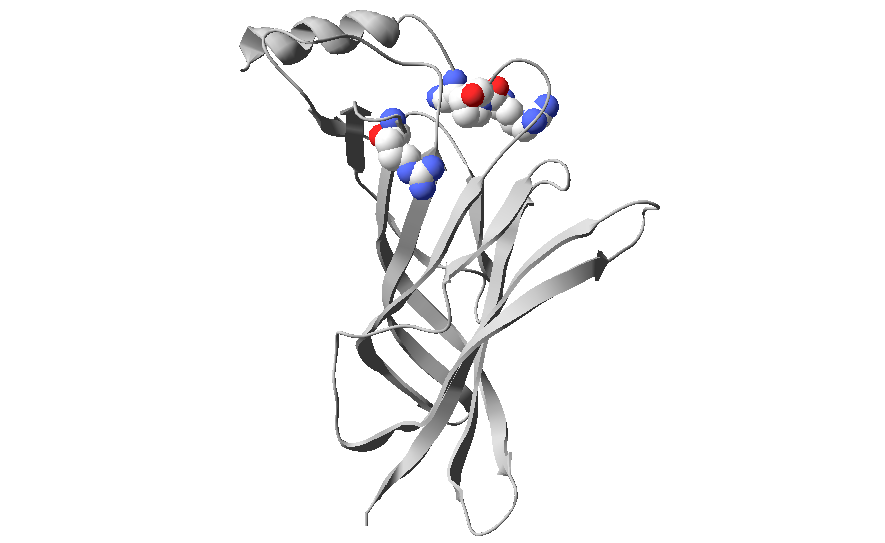 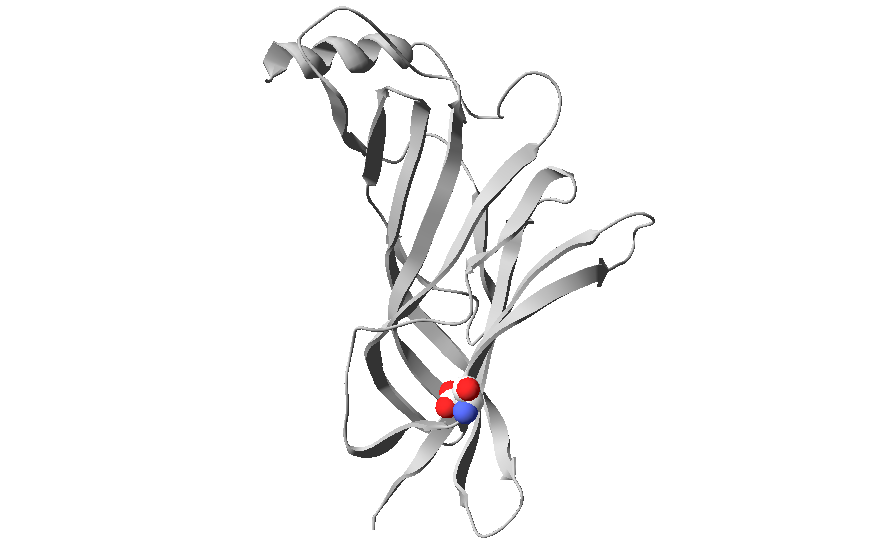 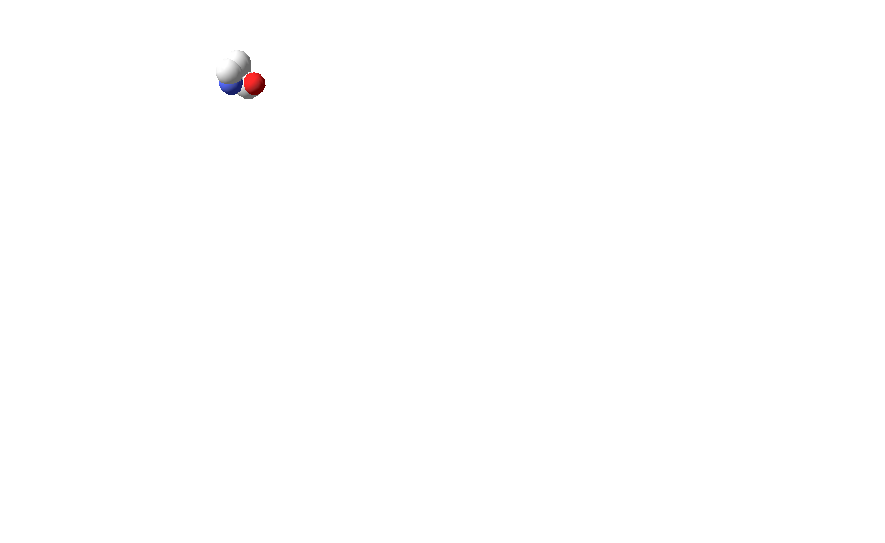 R82Q AD CAE/FS
Wallace et al., 2001
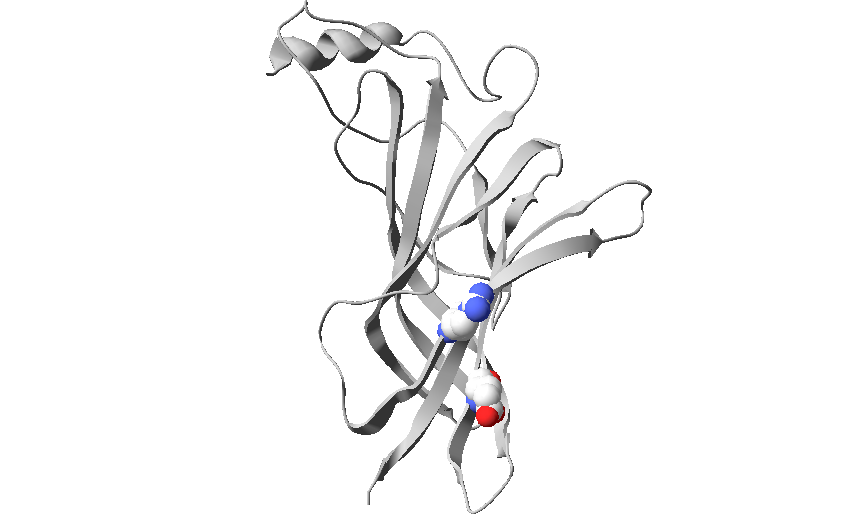 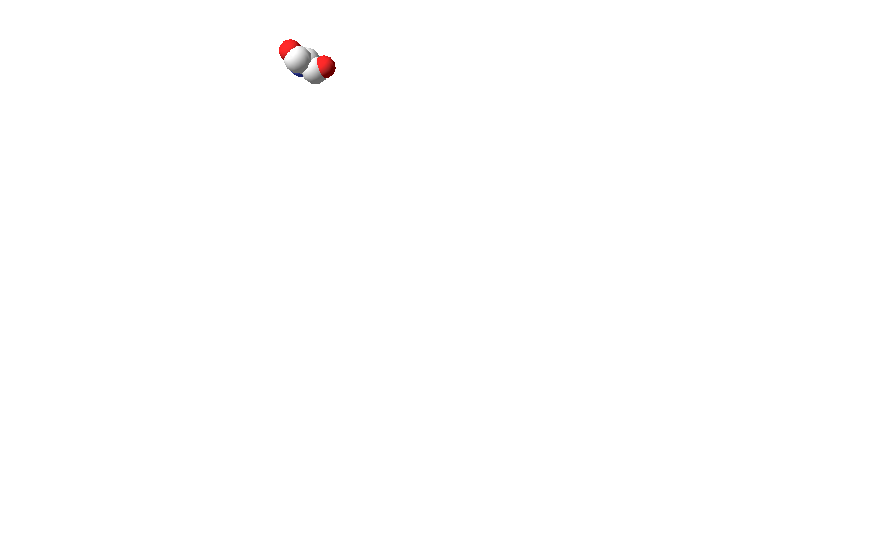 S15F
P83S FS, CAE 
Lachance-Touchette et al., 2011
G32R
CAE
Tanaka et al., 2008
R177G 
AD FS
Audenaert et al., 2006
E177A
R220H, R220C 
AD GEFS+
Dibbens et al., 2004
D219N 
FS +/- GTCS
Lachance-Touchette et al., 2011
TMD
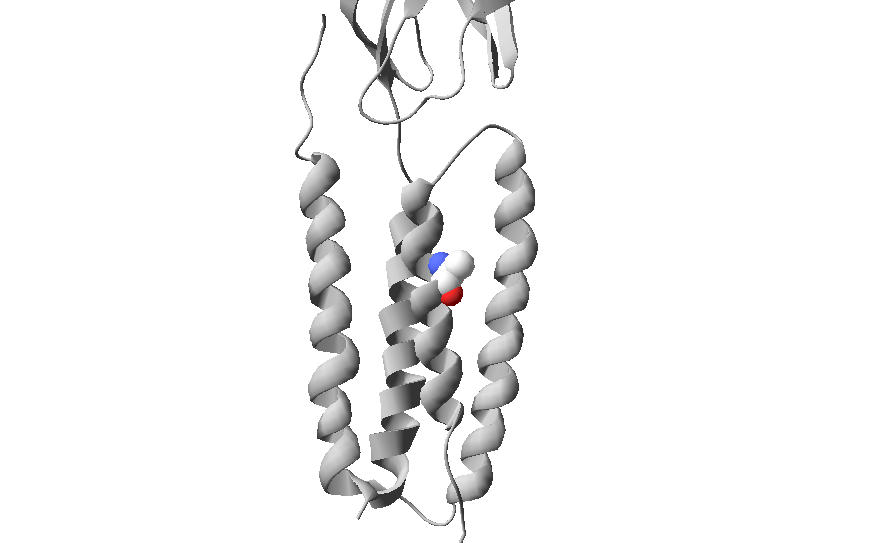 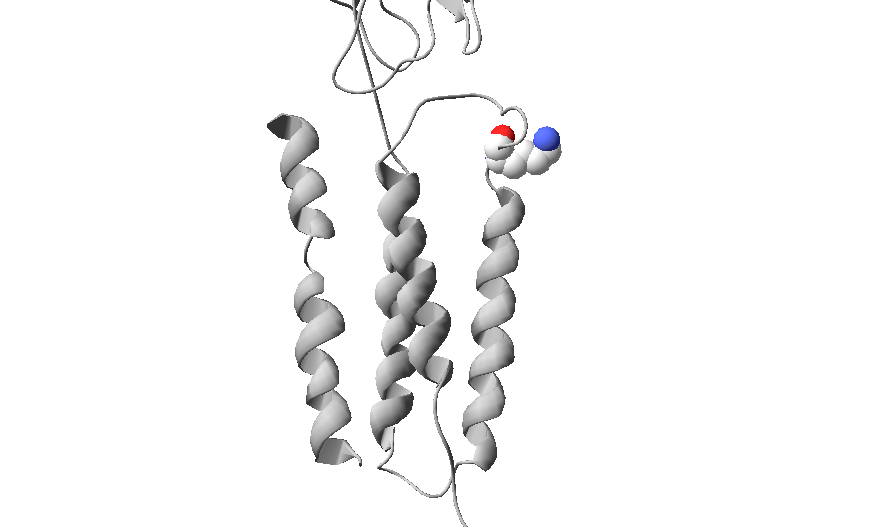 K328M 
AD GEFS+
Baulac et al., 2001
A322D 
AD JME
Cossette et al., 2002
ITD
Hernandez and Macdonald, unpublished
Mutation-specific therapies for IGEs associated with GABAA receptor mutations.
Class I therapy (Reduced subunit due to impaired transcription)
Use specific transcriptional activators to increase gene transcription. 
Class II therapy (Reduced subunit due to impaired translation (NMD))
Use aminoglycoside antibiotics, or related drugs, to suppress PTCs by enabling amino acid incorporation (read-through), thus permitting translation to continue until the normal termination of the transcript.
Class III therapy (Subunit misfolded and degraded by ERAD)
Up regulate wild type or replace mutant subunits – “gene therapy”.
Mutation-specific therapies for IGEs associated with GABAA receptor mutations.
Class I therapy (Reduced subunit due to impaired transcription)
Use specific transcriptional activators to increase gene transcription. 
Class II therapy (Reduced subunit due to impaired translation (NMD))
Use aminoglycoside antibiotics, or related drugs, to suppress PTCs by enabling amino acid incorporation (read-through), thus permitting translation to continue until the normal termination of the transcript.
Class III therapy (Subunit misfolded and degraded by ERAD)
Up regulate wild type or replace mutant subunits – “gene therapy”.
Mutation-specific therapies for IGEs associated with GABAA receptor mutations.
Class I therapy (Reduced subunit due to impaired transcription)
Use specific transcriptional activators to increase gene transcription. 
Class II therapy (Reduced subunit due to impaired translation (NMD))
Use aminoglycoside antibiotics, or related drugs, to suppress PTCs by enabling amino acid incorporation (read-through), thus permitting translation to continue until the normal termination of the transcript.
Class III therapy (Subunit misfolded and degraded by ERAD)
Up regulate wild type or replace mutant subunits – “gene therapy”.
Mutation-specific therapies for IGEs associated with GABAA receptor mutations.
Class IV therapy (Subunit truncated with or without dominant negative effect)
Use aminoglycoside antibiotics or other drugs to promote read-through.
Knock-down dominant negative gene – viral delivery of an siRNA?
Class V therapy (ER retention with impaired subunit oligomerization)
Use pharmacological chaperones (correctors) to stabilize protein structure and promote folding and assembly, enabling surface expression of functional mutant receptors.
Class VI therapy (Impaired surface receptor function)
Use specific or nonspecific GABAA receptor positive allosteric modulators to enhance current (channel ‘potentiators’).
Mutation-specific therapies for IGEs associated with GABAA receptor mutations.
Class IV therapy (Subunit truncated with or without dominant negative effect)
Use aminoglycoside antibiotics or other drugs to promote read-through.
Knock-down dominant negative gene – viral delivery of an siRNA?
Class V therapy (ER retention with impaired subunit oligomerization)
Use pharmacological chaperones (correctors) to stabilize protein structure and promote folding and assembly, enabling surface expression of functional mutant receptors.
Class VI therapy (Impaired surface receptor function)
Use specific or nonspecific GABAA receptor positive allosteric modulators to enhance current (channel ‘potentiators’).
Mutation-specific therapies for IGEs associated with GABAA receptor mutations.
Class IV therapy (Subunit truncated with or without dominant negative effect)
Use aminoglycoside antibiotics or other drugs to promote read-through.
Knock-down dominant negative gene – viral delivery of an siRNA?
Class V therapy (ER retention with impaired subunit oligomerization)
Use pharmacological chaperones (correctors) to stabilize protein structure and promote folding and assembly, enabling surface expression of functional mutant receptors.
Class VI therapy (Impaired surface receptor function)
Use specific or nonspecific GABAA receptor positive allosteric modulators to enhance current (channel ‘potentiators’).
IGEs
IGEs have been associated primarily with ion channel mutations 
IGEs genetic components include:
fully penetrant monogenetic alleles less penetrant alleles of large effect (~2%)
polygenetic alleles of small effect (>95%)
Steps in filtering genomic variants for identification of Mendelian disease mutations or rare variants
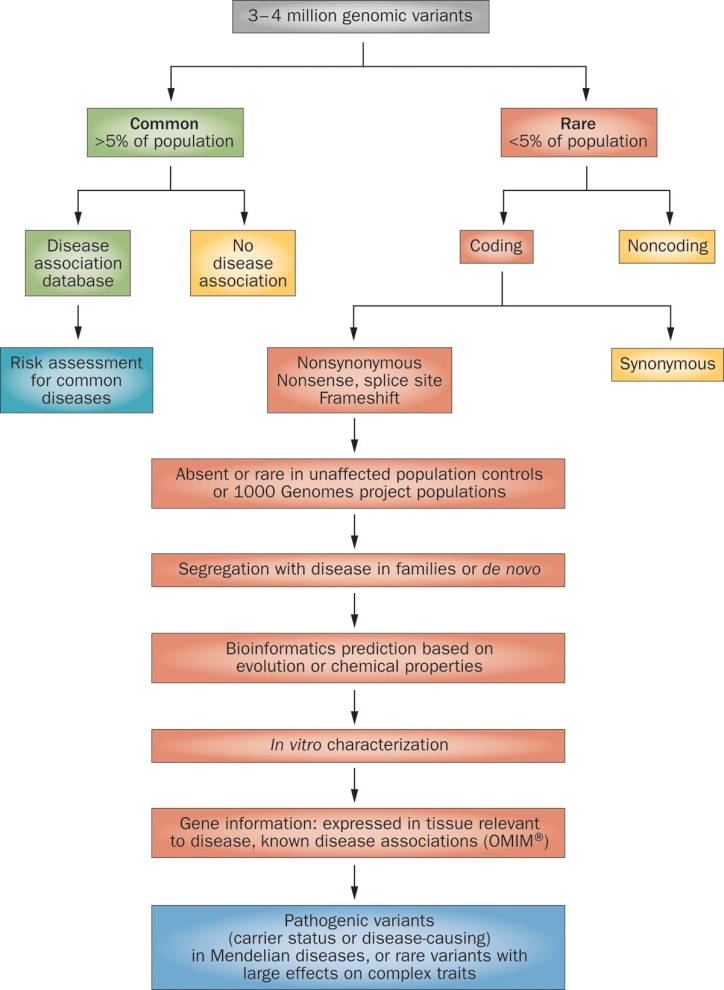 Premise is that one or multiple nsSNPs in one or more excitability gene confers additive risk for IGE
Foo, J.-N. et al. Nat. Rev. Neurol. 8:508, 2012
Whole exome sequencing: single nucleotide polymorphisms (SNPs) in ion channel genes (237) in IGE cases (152) and controls (139)
Klassen et al., Cell 24;145:1036-48 ,2011
Whole exome sequencing: single nucleotide polymorphisms (SNPs) in ion channel genes (237) in IGE cases (152) and controls (139)
Klassen et al., Cell 24;145:1036-48 ,2011
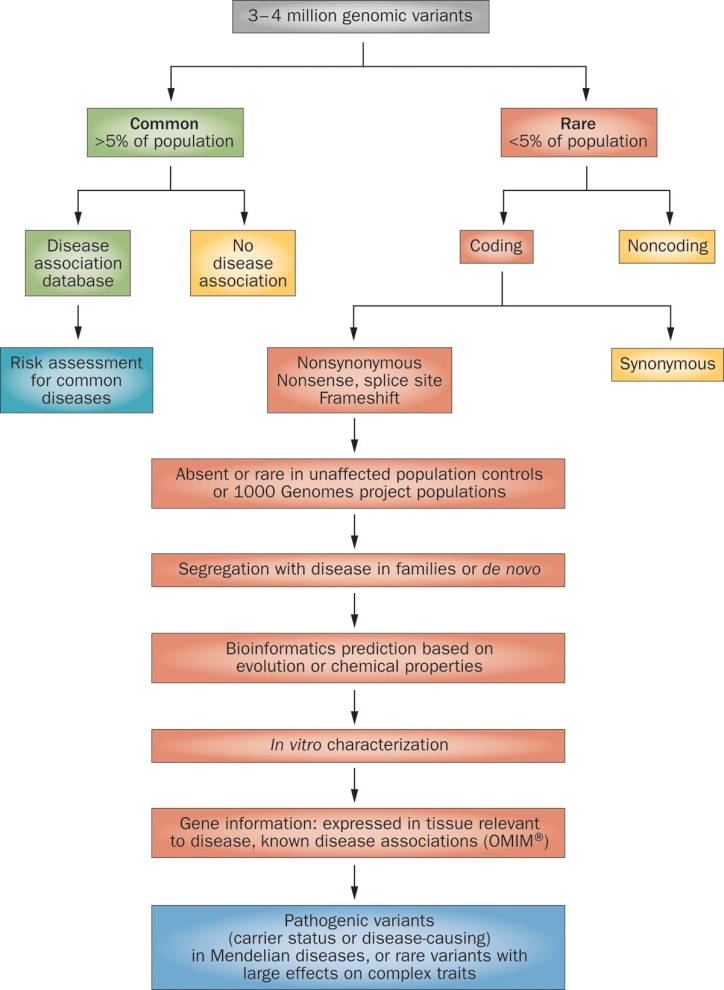 Steps in filtering genomic variants for identification of Mendelian disease mutations or rare variants
Foo, J.-N. et al. Nat. Rev. Neurol. 8:508, 2012
GABR nsSNPs in controls (42) and cases (144)
Controls, 147 GABR nsSNPs (3.5 nsSNP/con).
Cases, 525 GABR nsSNPs (3.6 nsSNP/case).
Klassen et al., Cell 24;145:1036-48, 2011
Hernandez and Macdonald, unpublished
GABR nsSNPs in controls (42) and cases (144)
Controls, 147 GABR nsSNPs (3.5 nsSNP/con).
Cases, 525 GABR nsSNPs (3.6 nsSNP/case).

Controls, 15 different GABR nsSNPs (.10 different nsSNP/con).
Cases, 36 different GABR nsSNPs (.07 different nsSNP/case).
Klassen et al., Cell 24;145:1036-48, 2011
Hernandez and Macdonald, unpublished
GABR nsSNPs in controls (42) and cases (144)
Controls, 147 GABR nsSNPs (3.5 nsSNP/con).
Cases, 525 GABR nsSNPs (3.6 nsSNP/case).

Controls, 15 different GABR nsSNPs (.10 different nsSNP/con).
Cases, 36 different GABR nsSNPs (.07 different nsSNP/case). 

Controls only, 2 rare and 13 common GABR nsSNPs (13% rare nsSNPs).
Cases only, 24 rare and 12 common GABR nsSNPs (67% rare nsSNPs).
Klassen et al., Cell 24;145:1036-48, 2011
Hernandez and Macdonald, unpublished
Rare GABR nsSNPs in controls or cases only
Klassen et al., Cell 24;145:1036-48, 2011
Hernandez and Macdonald, unpublished
Rare nsSNPs in GABRA5 in cases only
Klassen et al., Cell 24;145:1036-48, 2011
Hernandez and Macdonald, unpublished
Rare nsSNPs in GABRA5 in cases only
Novel and predicted by SIFT and Polyphen to affect protein function and/or probably to be damaging.
Klassen et al., Cell 24;145:1036-48 ,2011
Not novel and predicted by SIFT and Polyphen not to affect protein function or to be damaging.
Hernandez and Macdonald, unpublished
Rare nsSNPs in GABRA5 in only cases
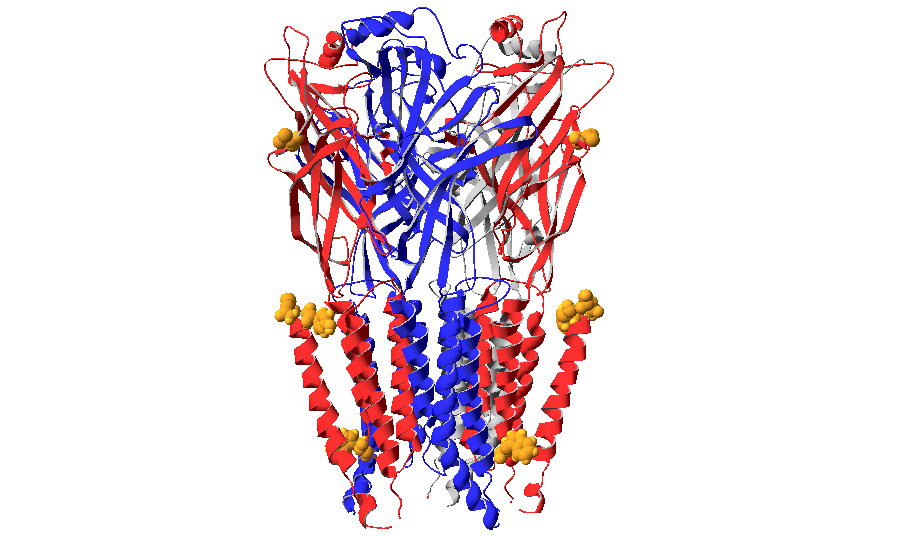 β
α5V204I
α
α
β
γ
α5P453L
α5W280R
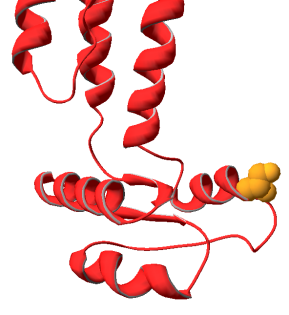 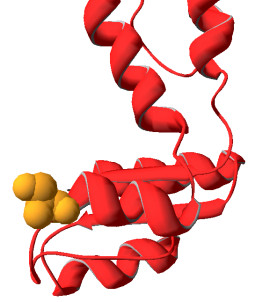 α5
α5
β3
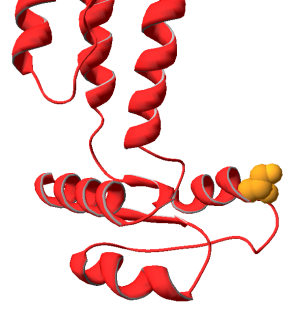 α5S402A
β
Novel and predicted by SIFT and Polyphen to affect protein function and/or probably to be damaging.
x
α
α
x
Not novel and predicted by SIFT and Polyphen not to affect protein function or to be damaging.
β
γ
wt
variant
Rare nsSNPs in GABRA5 in only cases
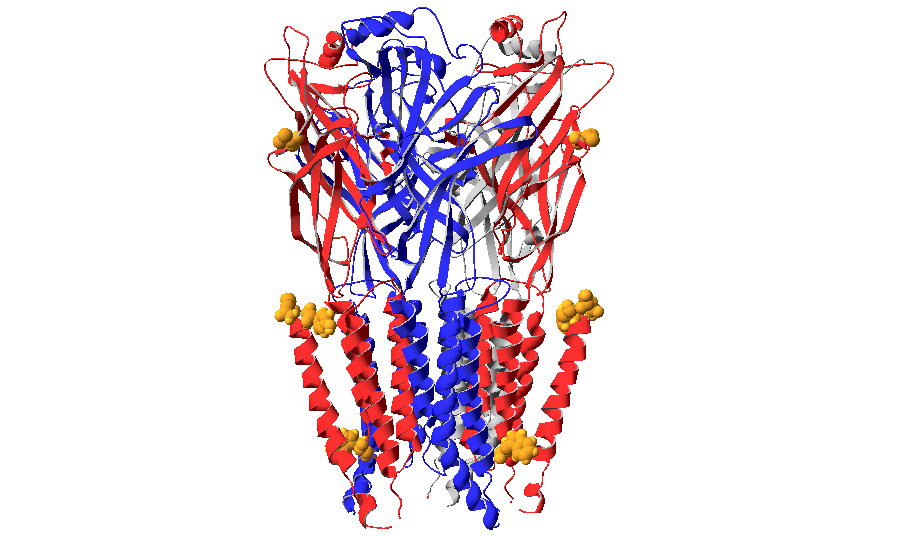 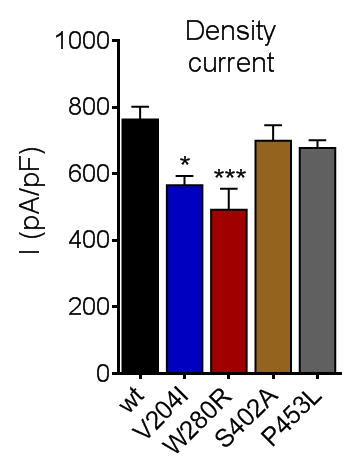 β
α5V204I
α
α
GABA 1 mM
β
γ
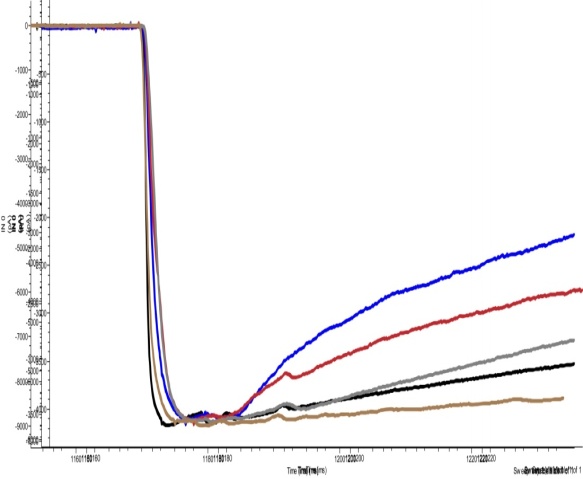 α5P453L
20 ms
α5W280R
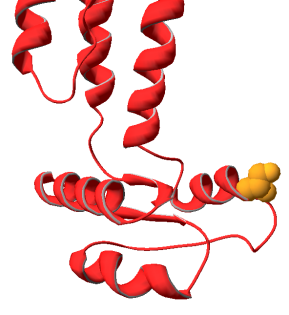 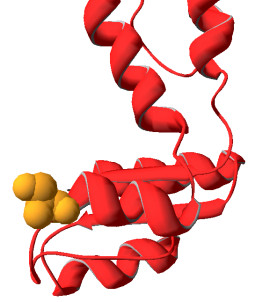 Transfected HEK293T cells
α5
α5
β3
V204I
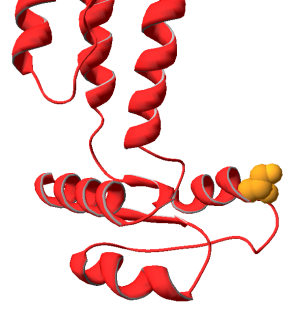 W280R
P453L
α5S402A
wt
S402A
β
x
α
α
x
β
γ
wt
variant
Rare nsSNPs in GABRA5 in only cases
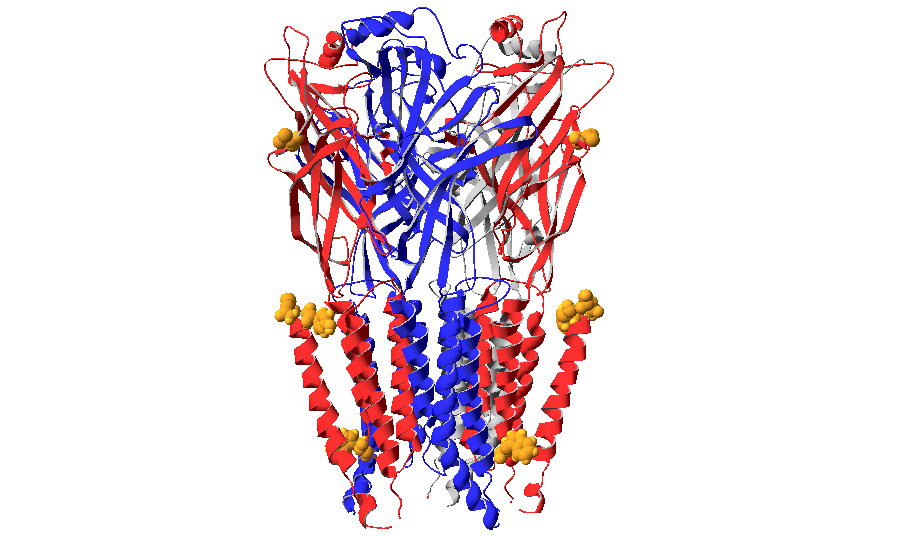 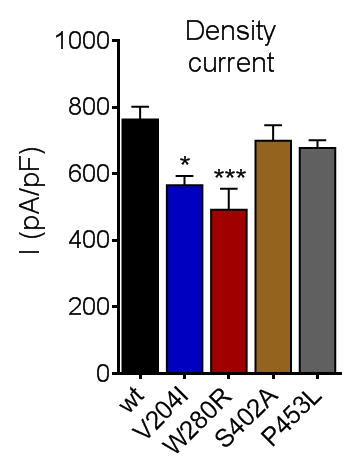 β
α5V204I
α
α
GABA 1 mM
β
γ
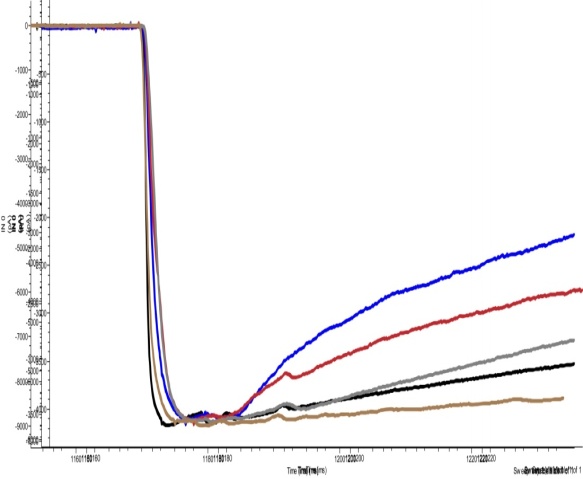 α5P453L
V204I
20 ms
W280R
P453L
S402A
α5W280R
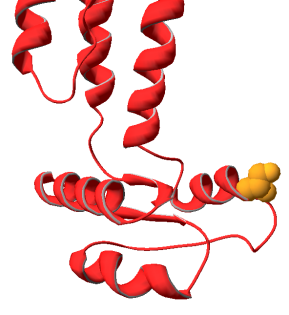 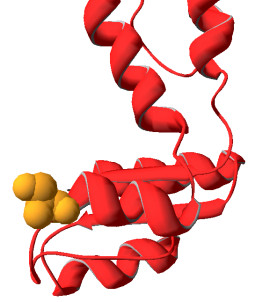 Transfected HEK293T cells
α5
α5
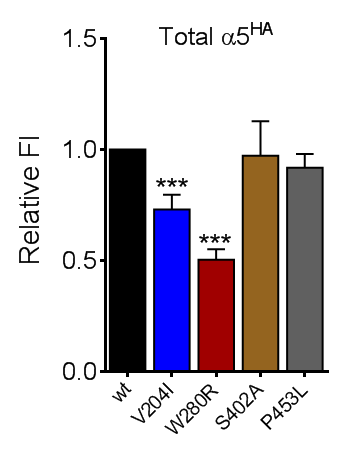 β3
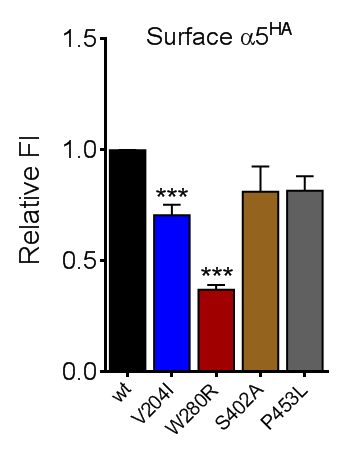 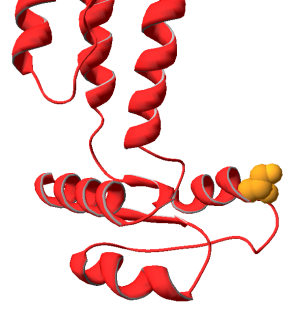 α5S402A
wt
β
x
α
α
x
β
γ
wt
variant
Next steps
Determine functional significance of all rare variants in all channel genes (668 nsSNPs). 
Determine “Functional Channotypes” for cases and controls.
Compare hEP genes to nonhEP genes. 
Disease causing versus increased susceptibility
Functional channotype/IGE concordance
Functional channotype/IGE inheritance
Colleagues!
Vanderbilt:
Jing-Qiong (Katty) Kang - 2(R82Q, Q390X, W429X, 	R136X), a1(975delC), 2(Q390X) KI mouse
Mengnan Tian - 2(IVS6+2TG, Q40X, S443delC)
Xuan Huang - 2(Q40X, N79S, R82Q, P83S)
Ciria Hernandez – a6(R46W), 2(Q40X, N79S, R82Q, P83S)
Chenwen Zhou – 2(Q390X) KI mouse
Kate Gurba – 3(G32R)
Martin Gallagher – a1(A322D)
Matt Bianchi - 2(R82Q), 2(K328M)
Jerry Feng – d(R220H), d(E177A)
Emily Schwartz – g2(R177G)
Manuel Botzolakis - g2(R177G)

Baylor:
Tara Klassen
Jeff Noebels
Ningning Hu
Wangzhen Shen 
Luyan Song 
Helen Zhang
Funding:
  NIH R01 33300
  NIH R01 51590